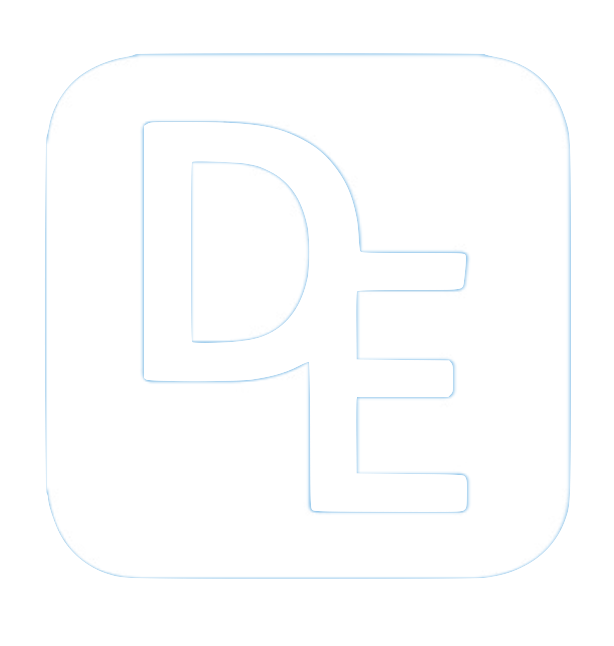 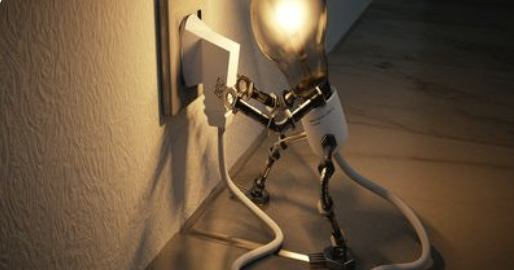 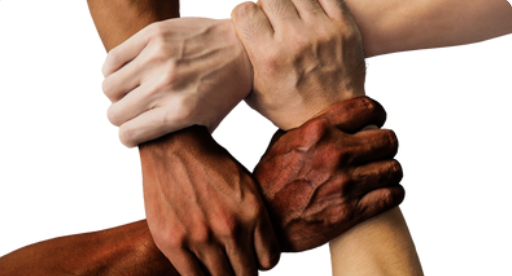 Careers connected to light:
optometrist, optic scientists, lighting engineer
Careers connected to the human body: 
doctor, nurse, massage therapist, personal trainer, theatre technician
Knowledge Organiser: Light
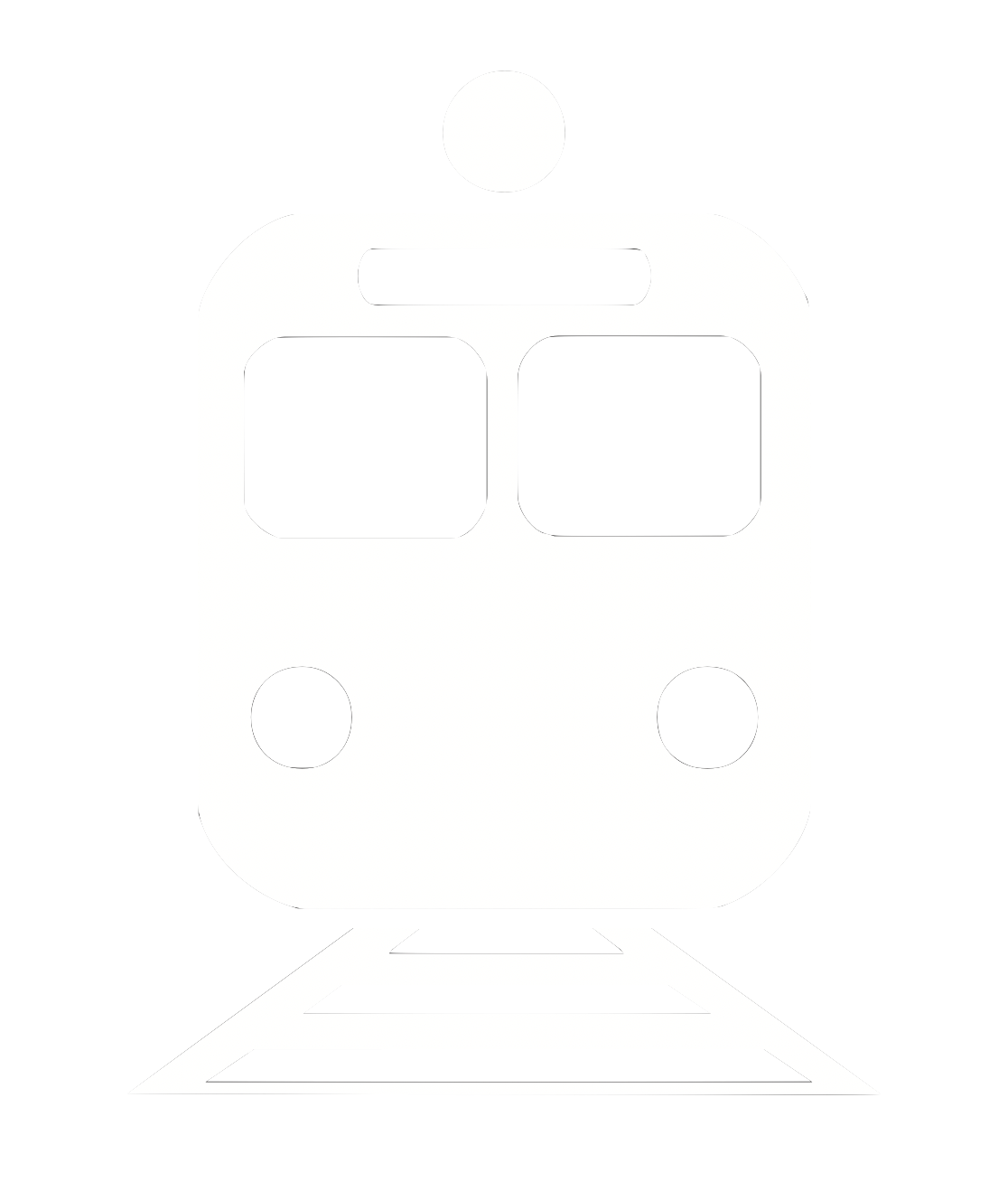 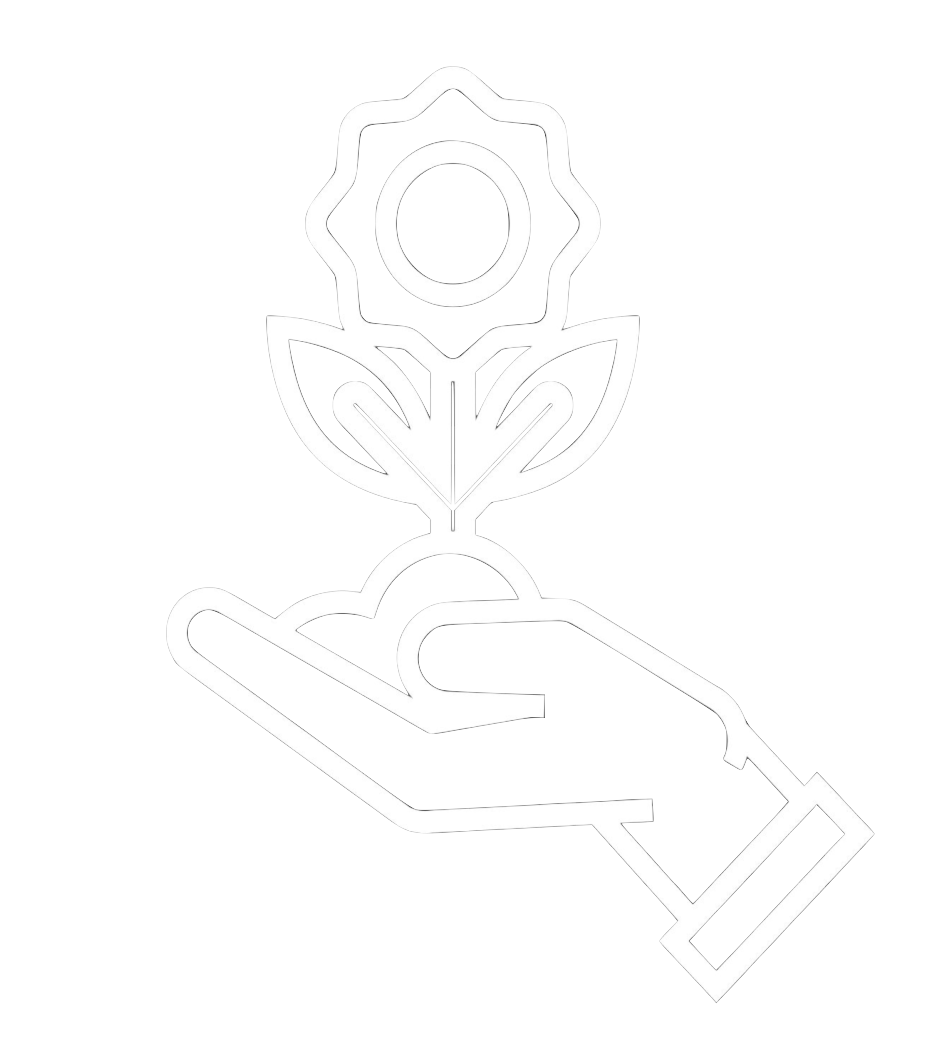 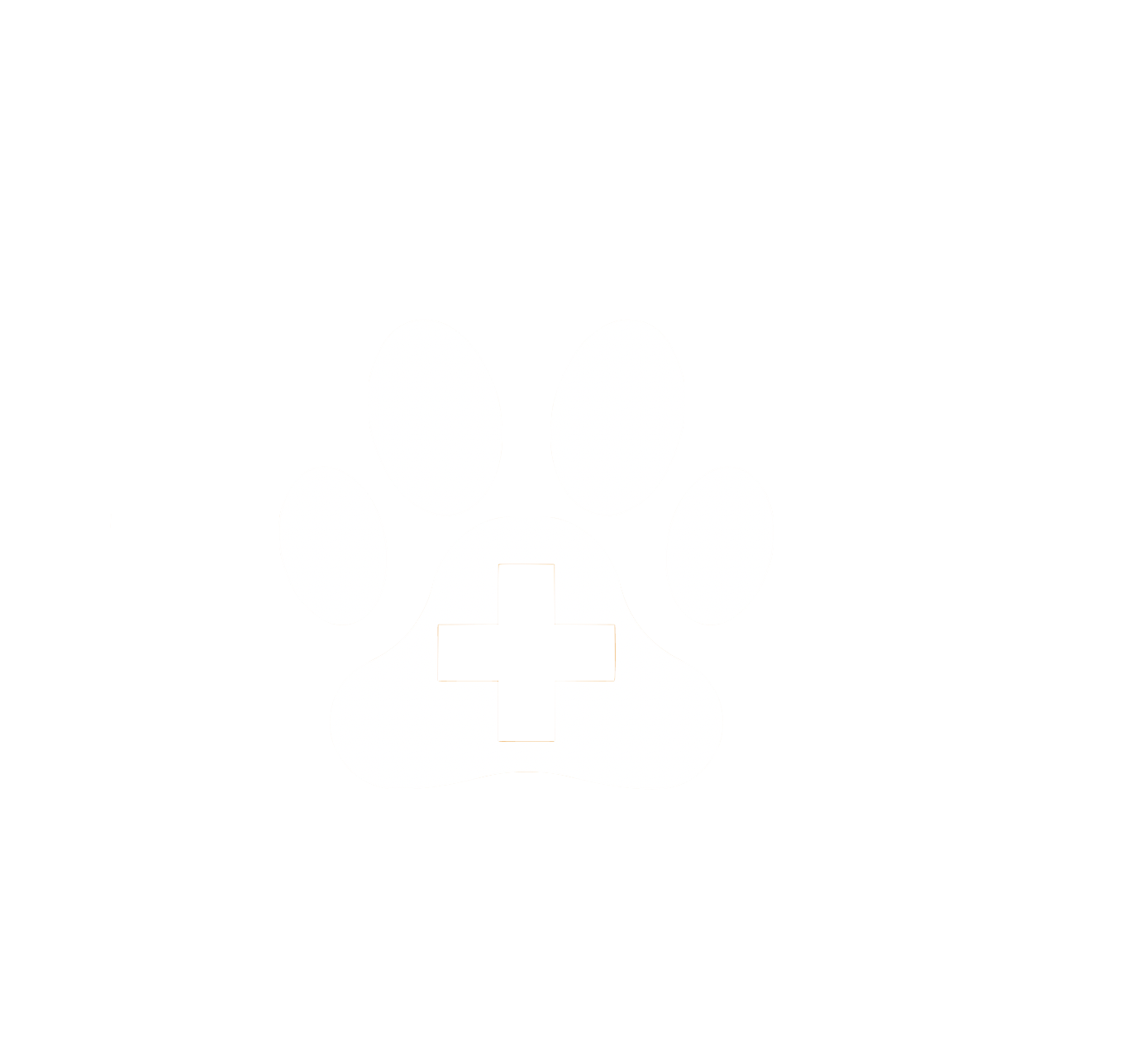 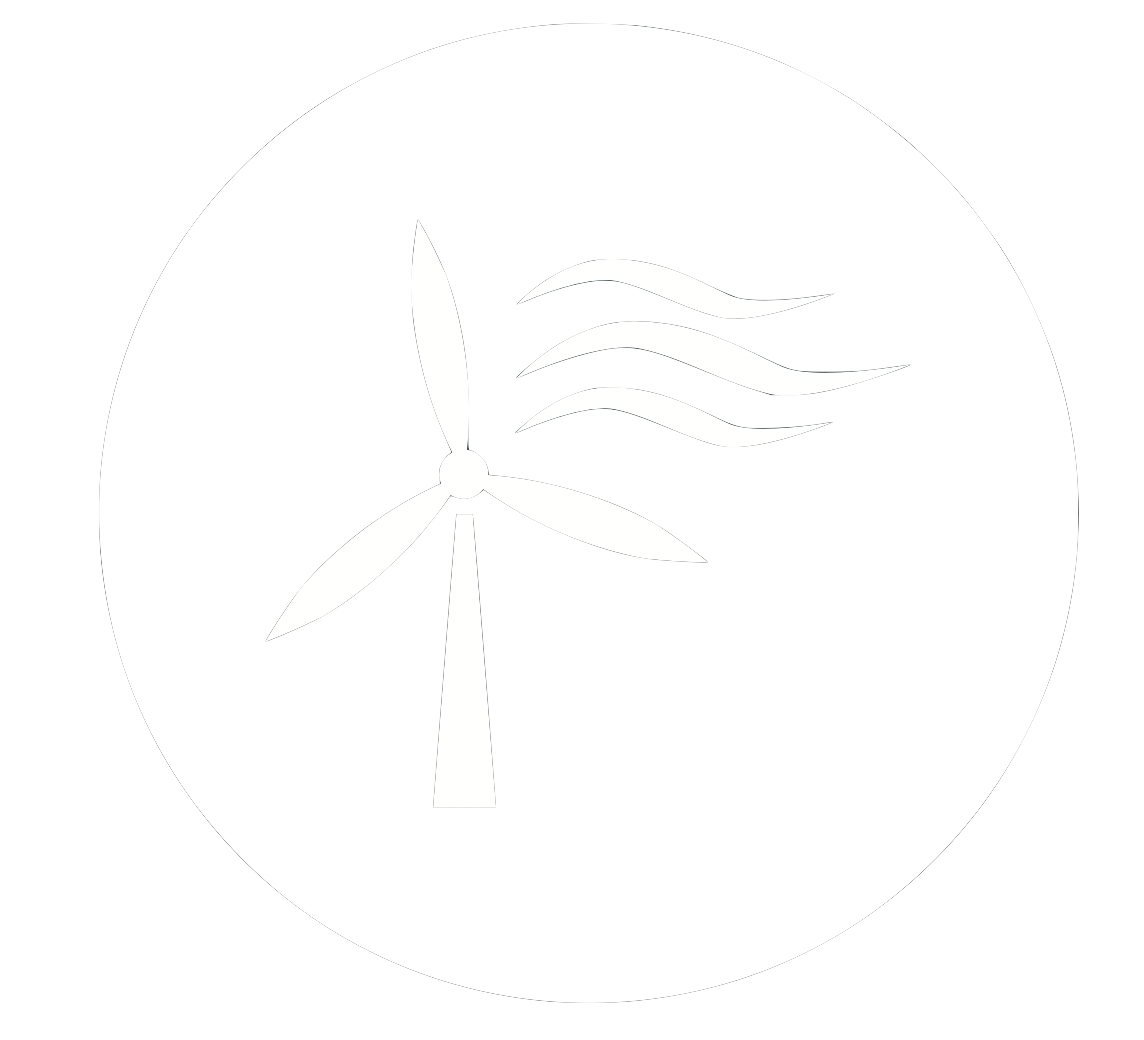 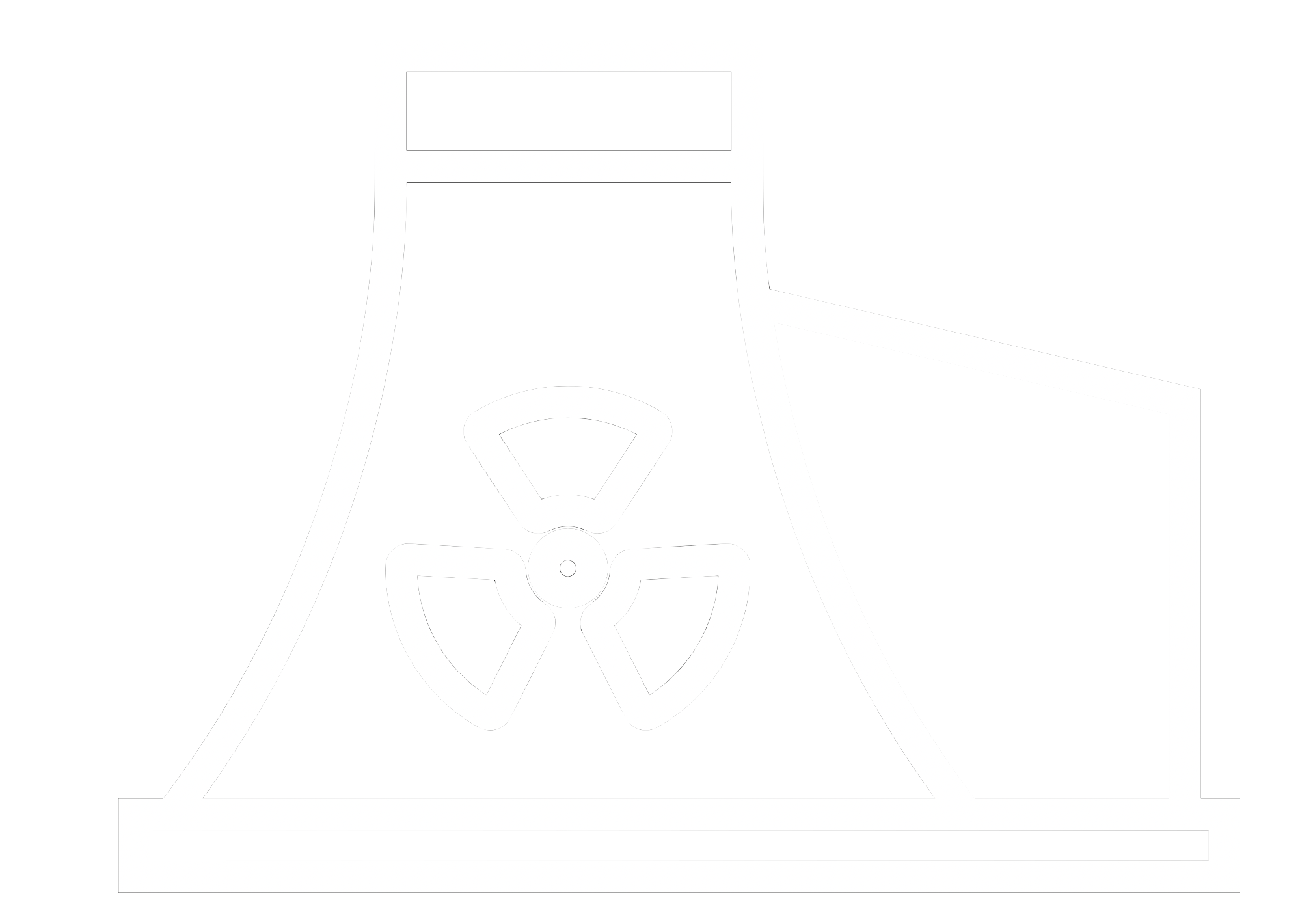 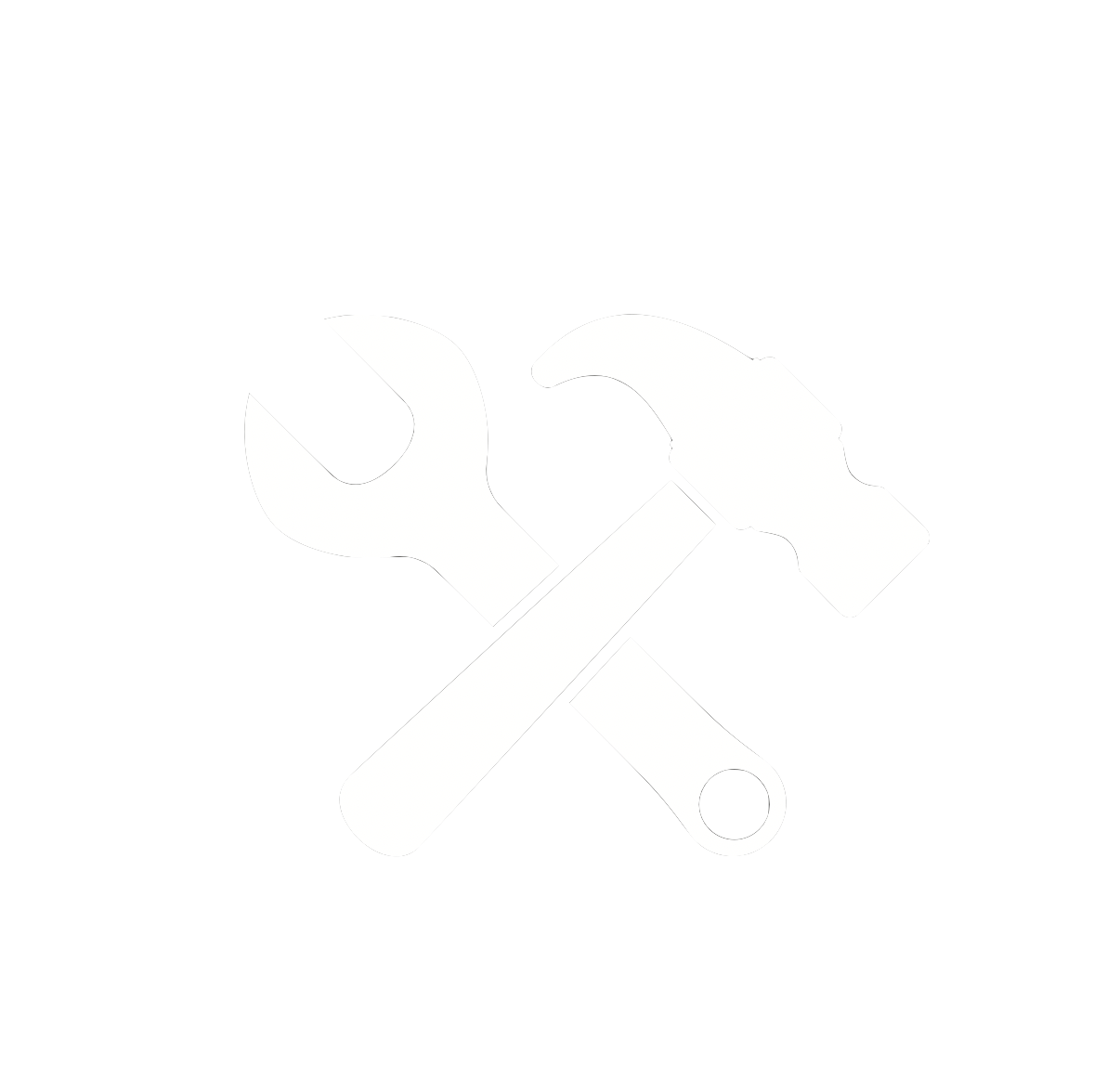 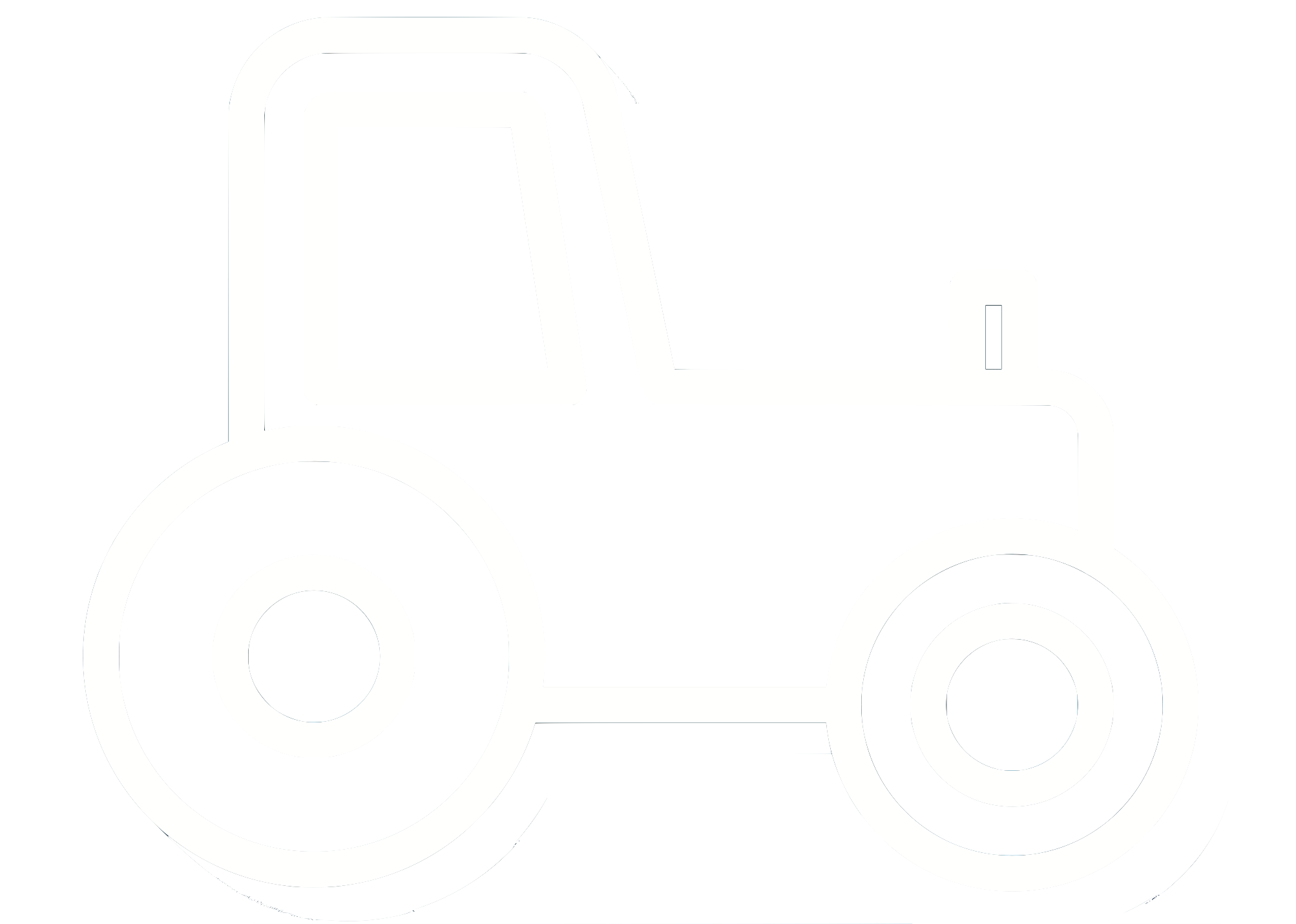 Mirrors and reflection
Size of a shadow changes
Lesson Sequence
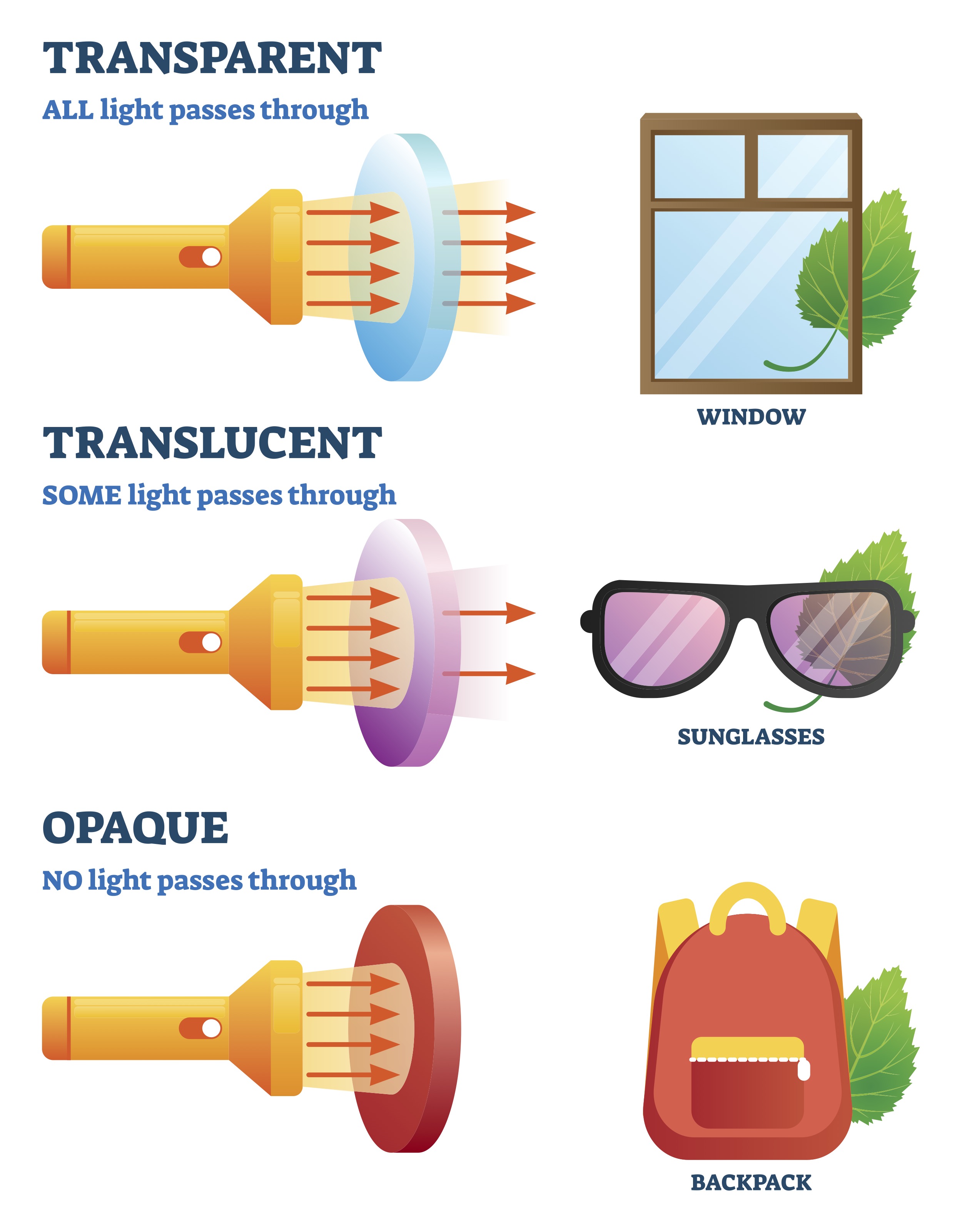 Mirrors reflect light very well, so they create a clear image. An image in a mirror appears to be reversed. For example, if you look in a mirror and raise your right hand, the mirror image appears to raise its left hand.
A shadow is caused when light is blocked by an opaque object. A shadow is larger when an object is closer to the light source. This is because it blocks more of the light.
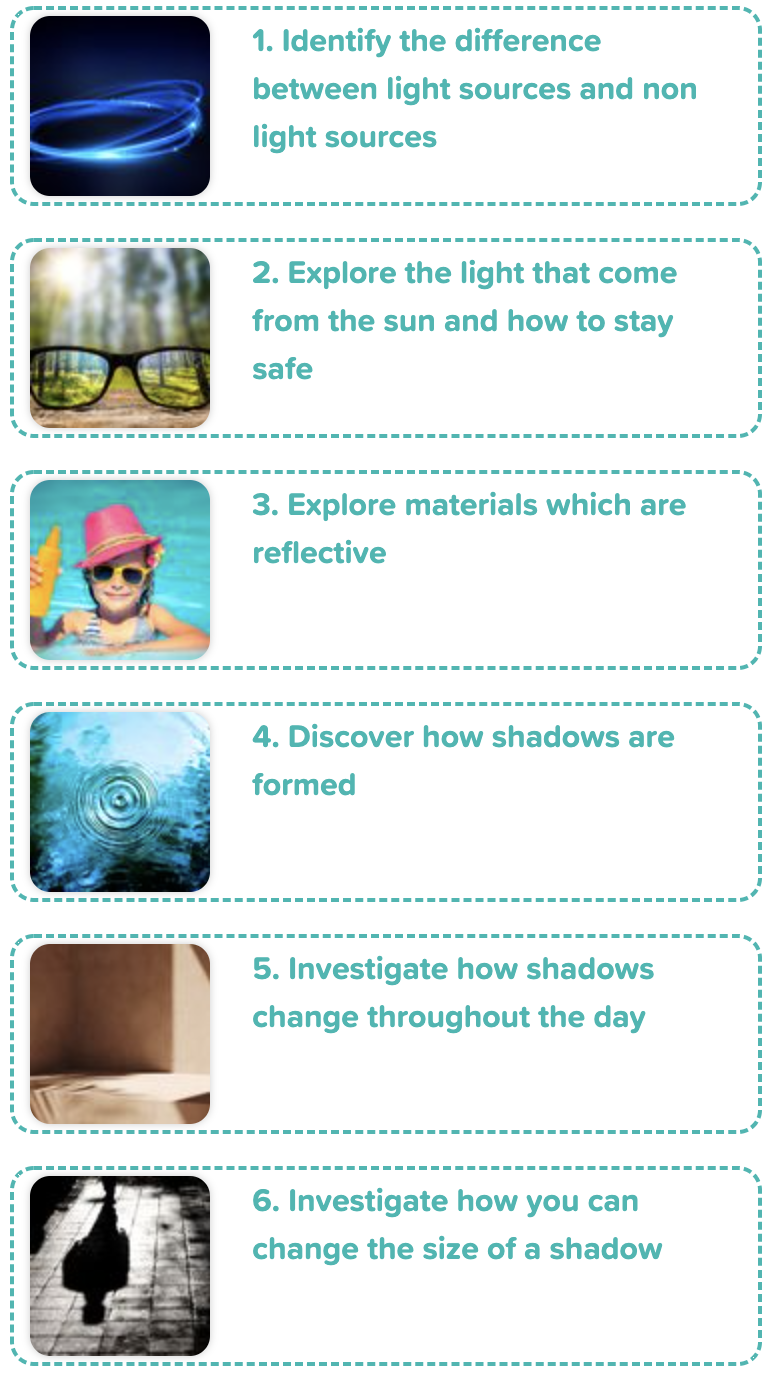 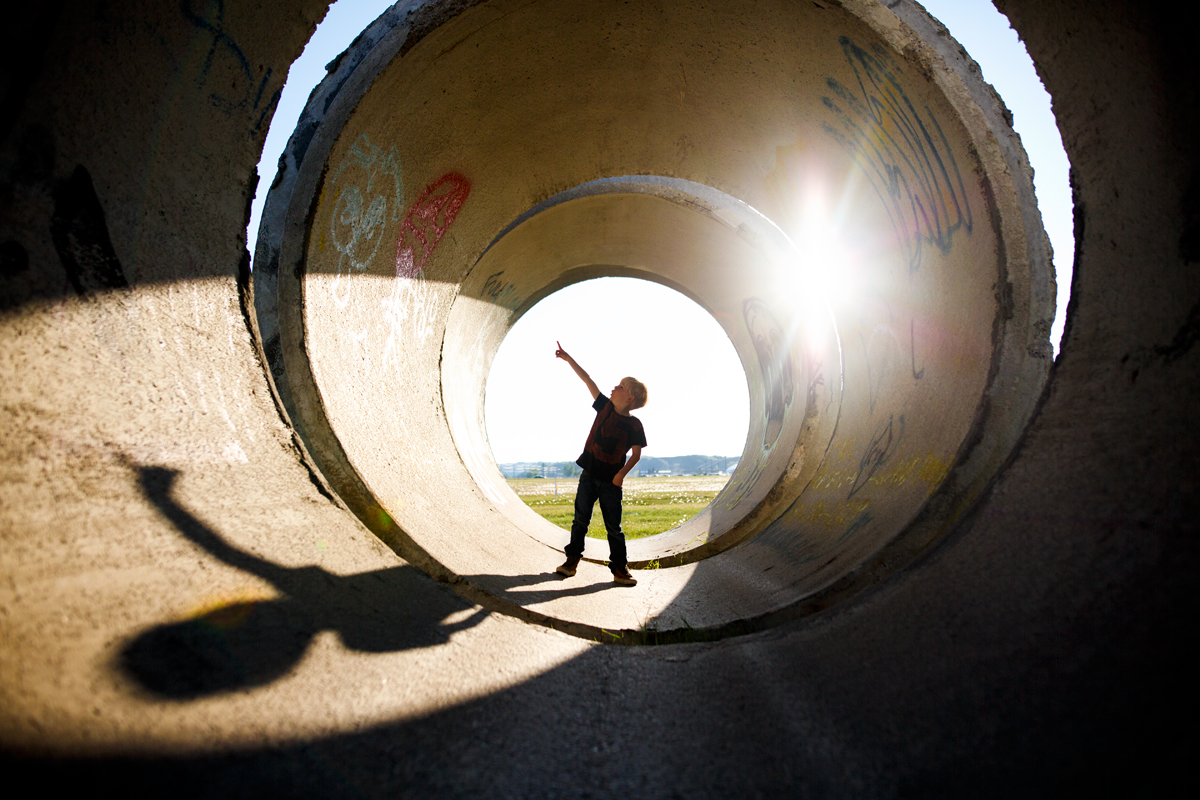 1. Explore what light and shadows are and how we can change them
opaque object
source
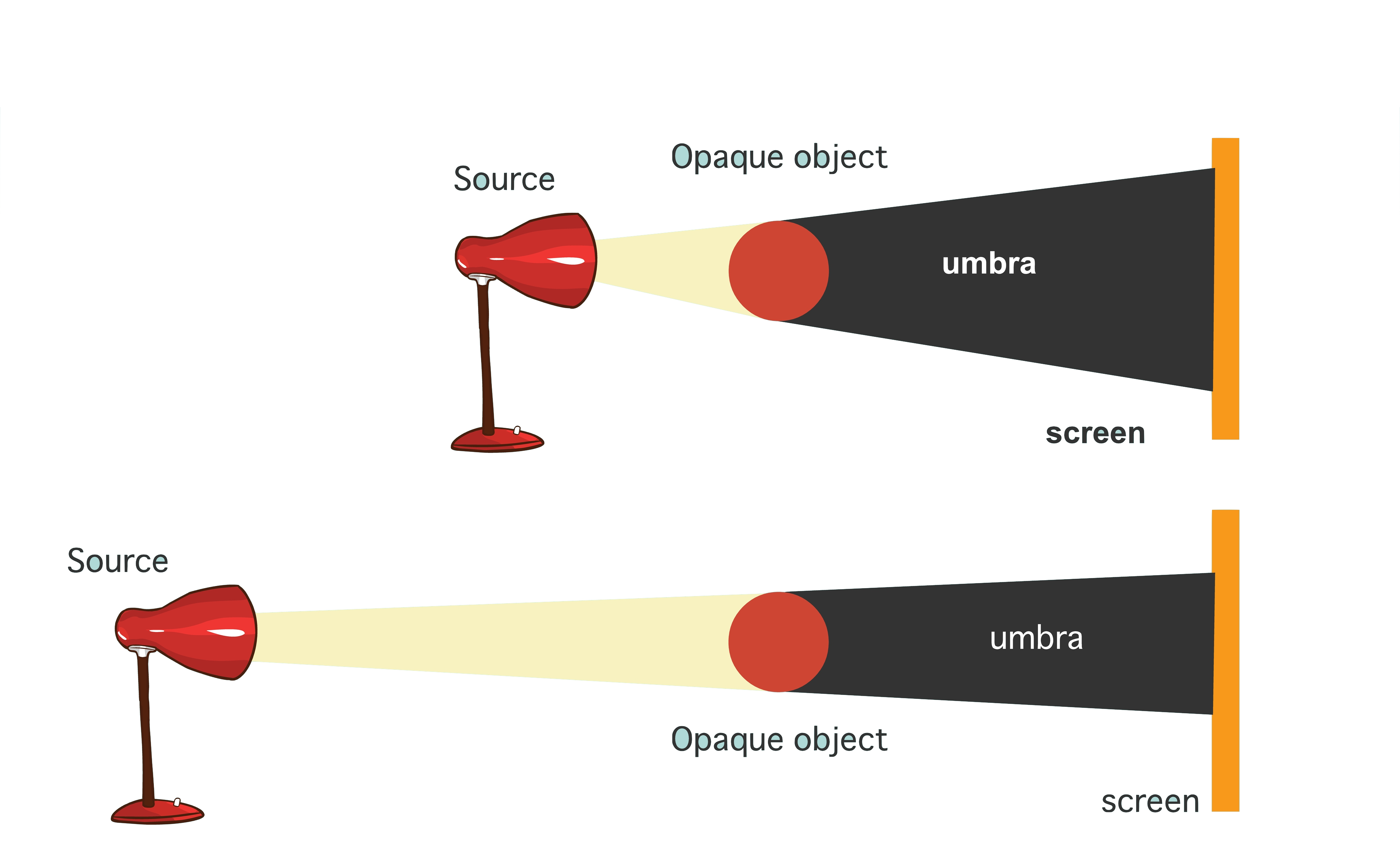 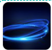 2. Identify the difference  between light sources and non-light sources
screen
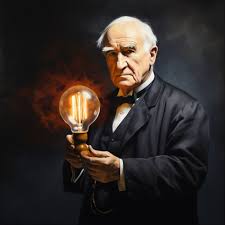 3. Investigate our Key Scientist – Thomas Edison
source
Light is reflected from surfaces
opaque object
screen
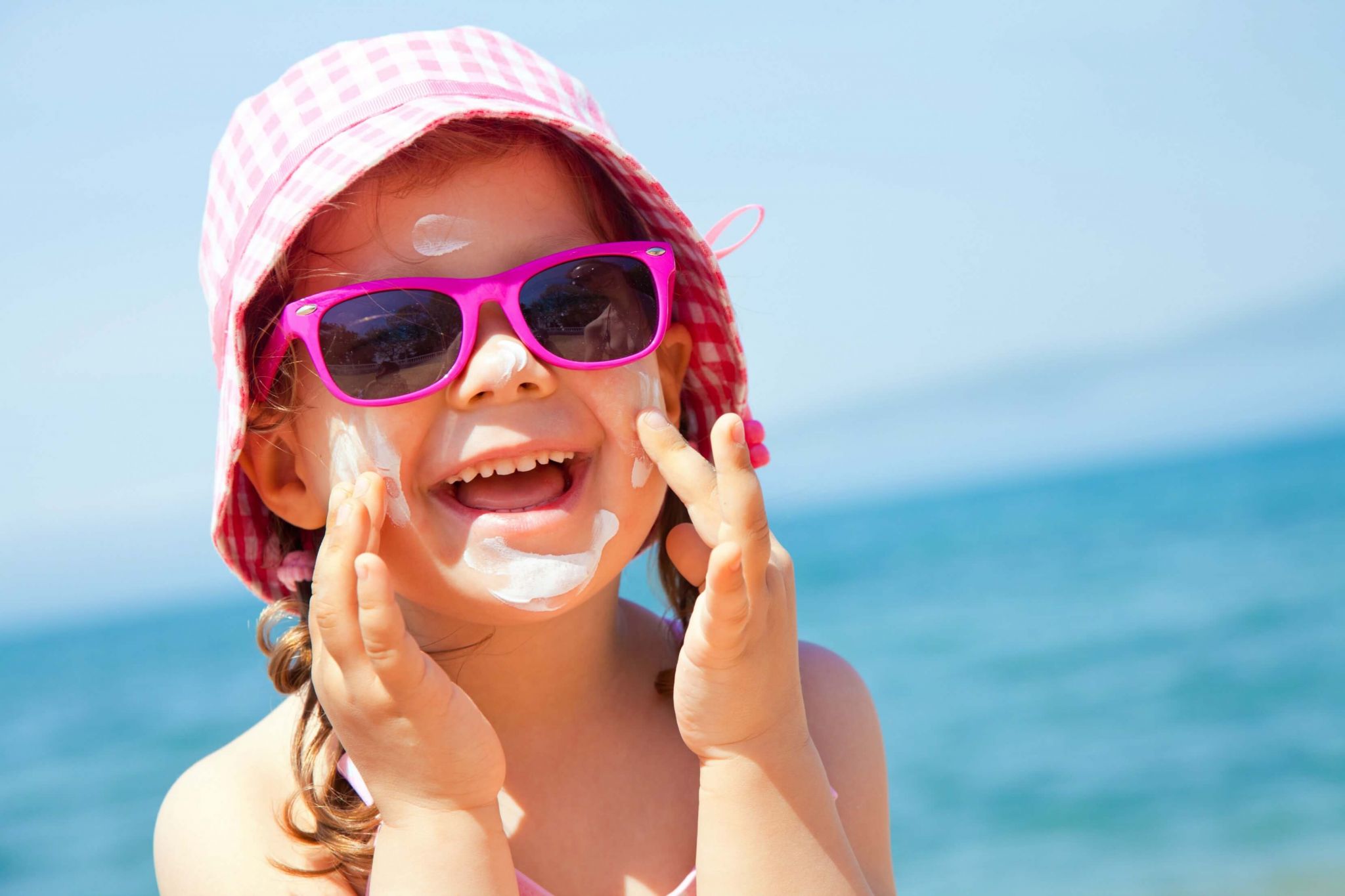 4. Understand that light that comes from the sun and how to stay safe
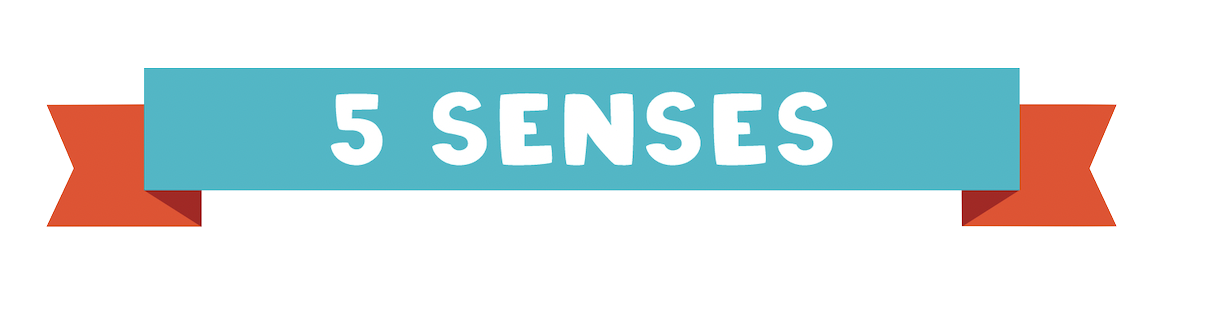 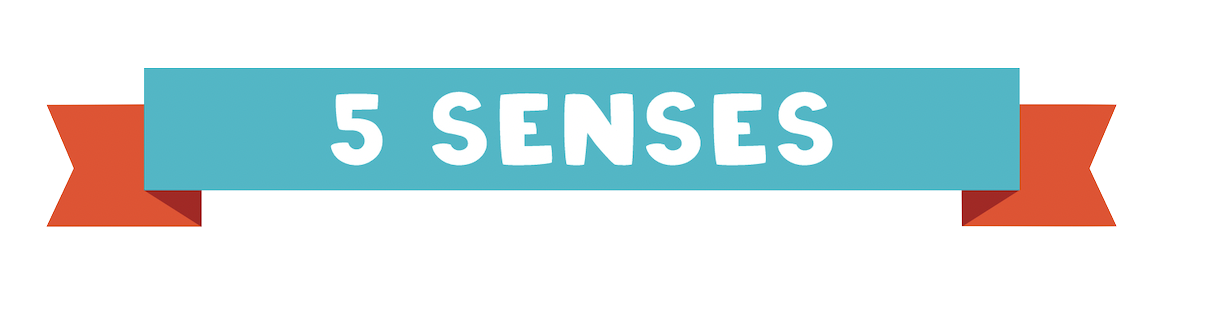 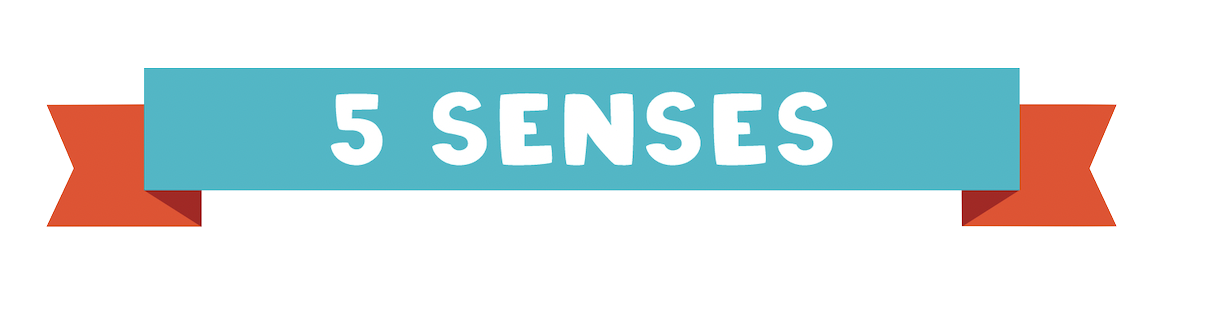 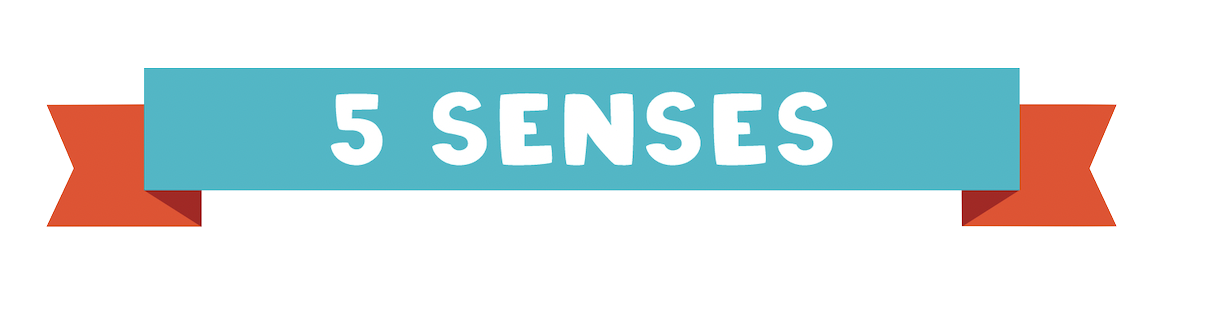 Light from the torch hits the object.
The light is reflected from the object.
Key Facts
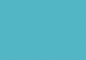 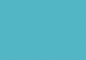 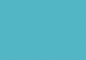 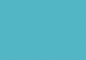 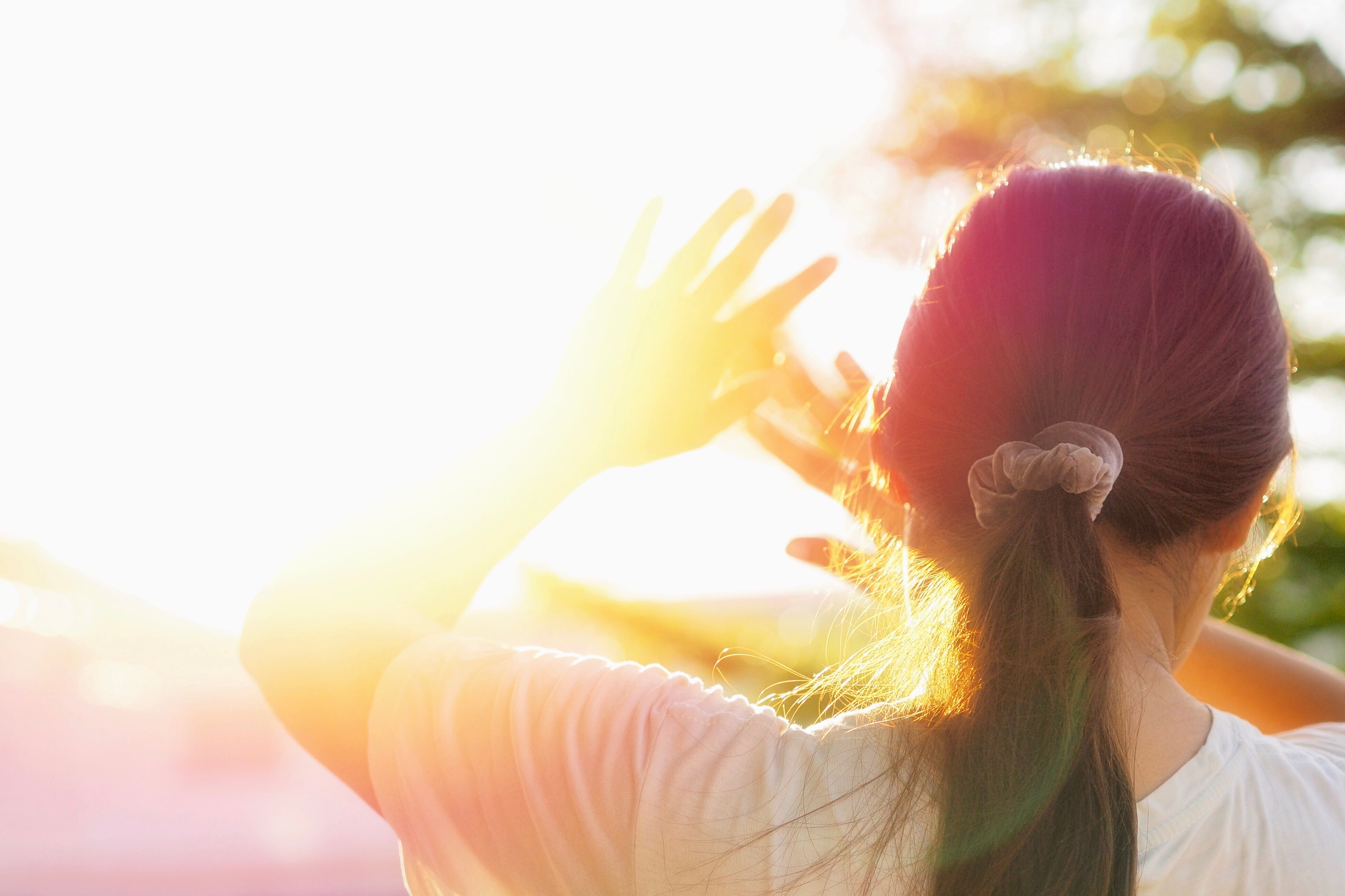 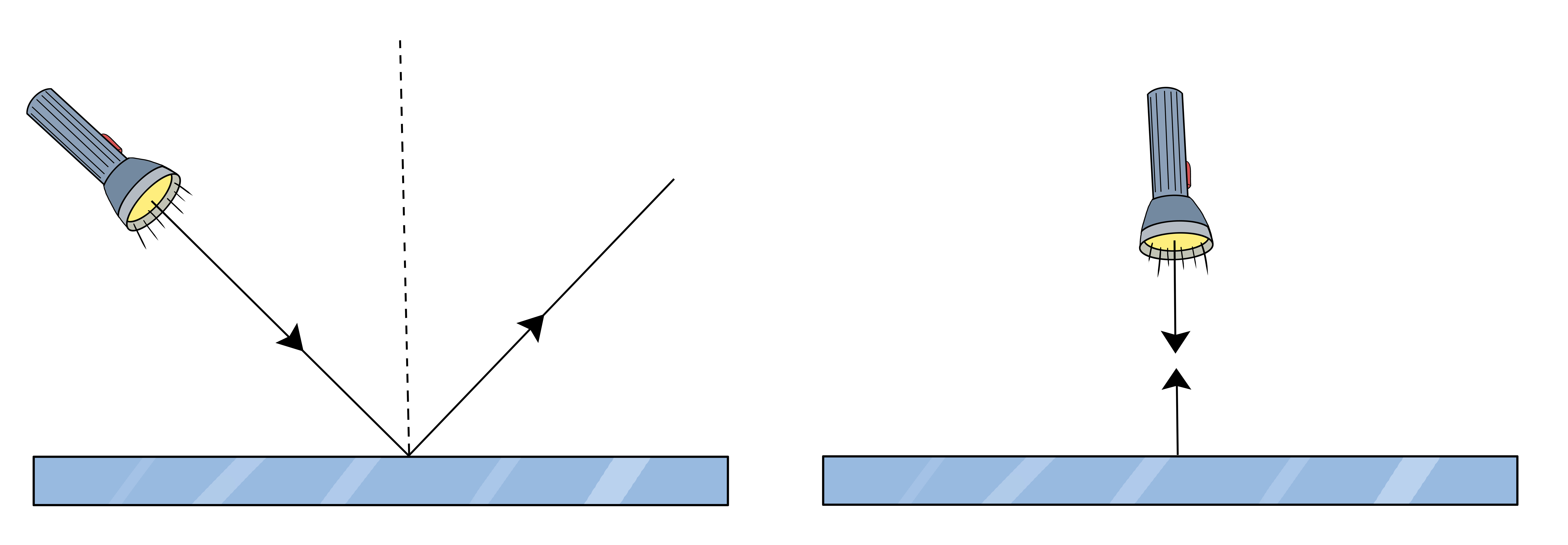 We need light to be able to see things. Light travels in a straight line. When light hits an object, it is reflected (bounces off). If the reflected light hits our eyes, we can see the object. Some surfaces and materials reflect light well. Other materials do not reflect light well. Reflective surfaces and materials can be very useful. Remember the Sun can be dangerous.
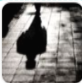 5. Discover how shadows are formed and how we can change them
regular reflection
irregular reflection
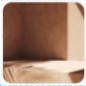 6. Investigate how we see using light and mirrors.
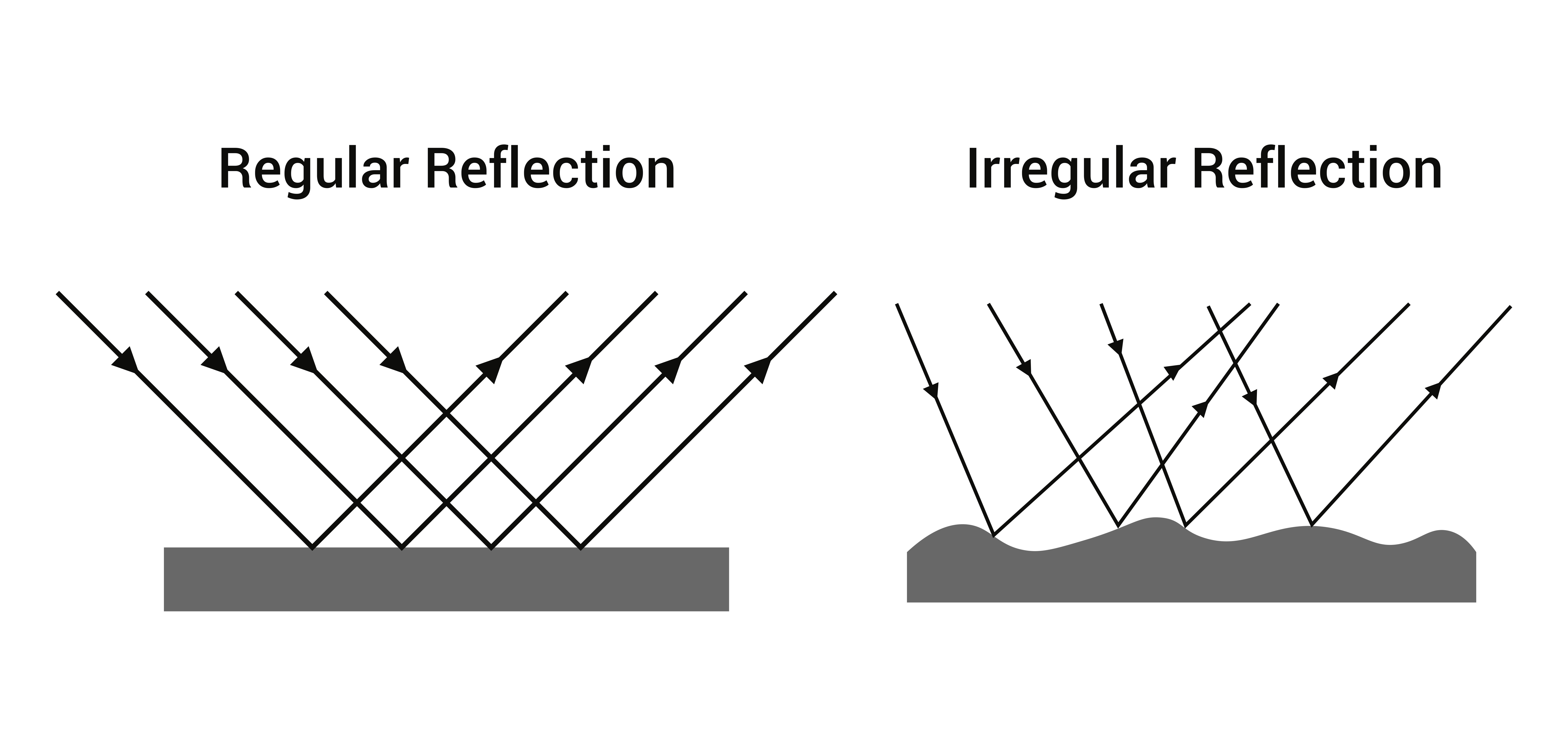 Developing Experts Copyright 2022 All Rights Reserved
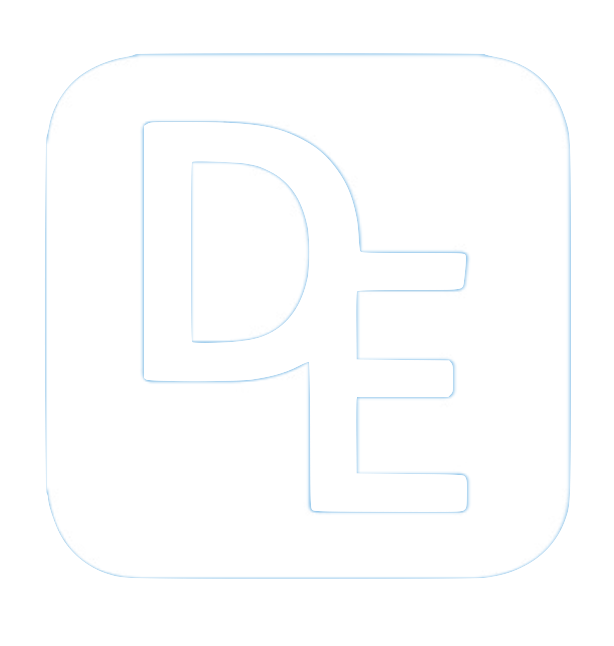 Unit Rocket Words: Light
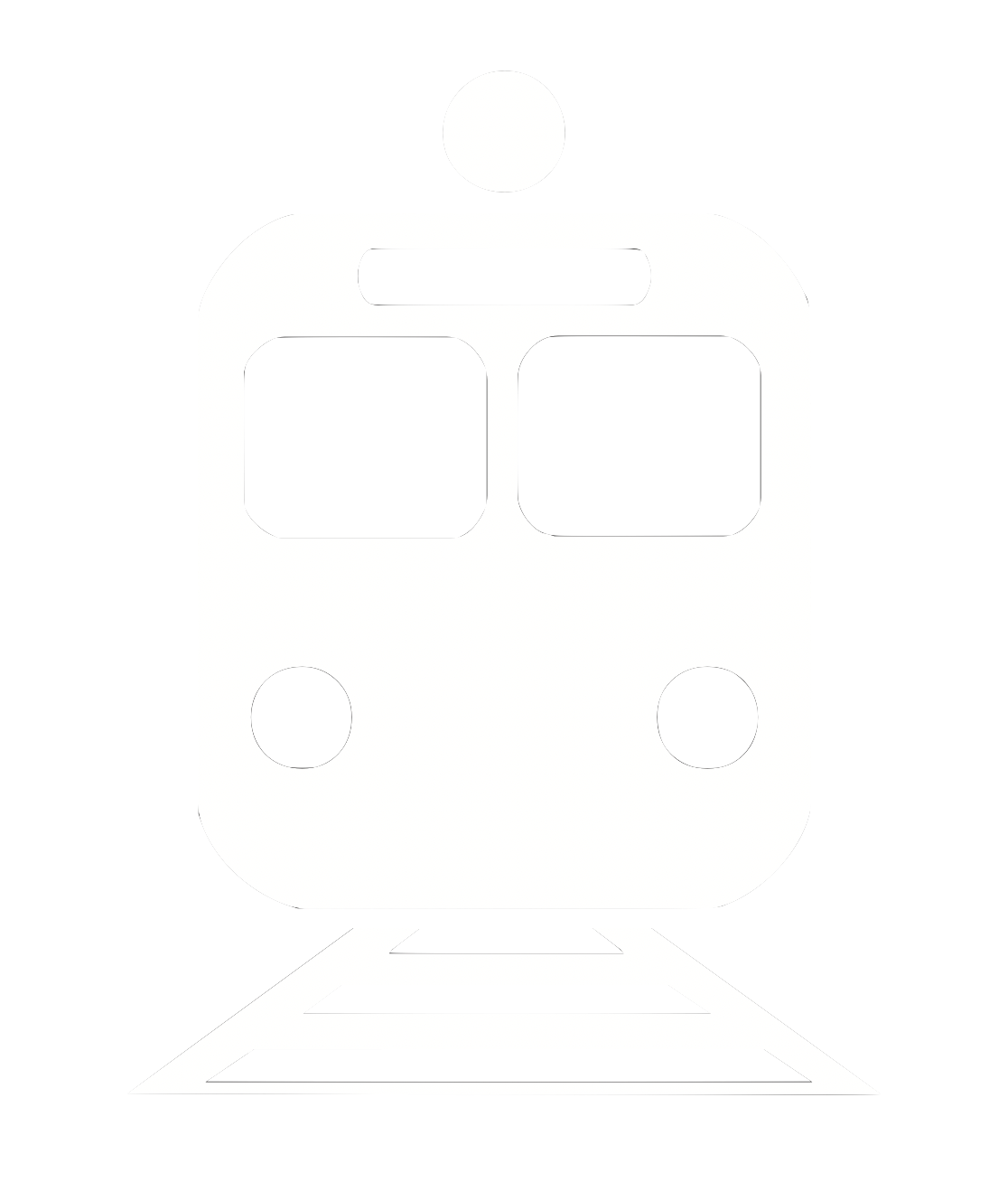 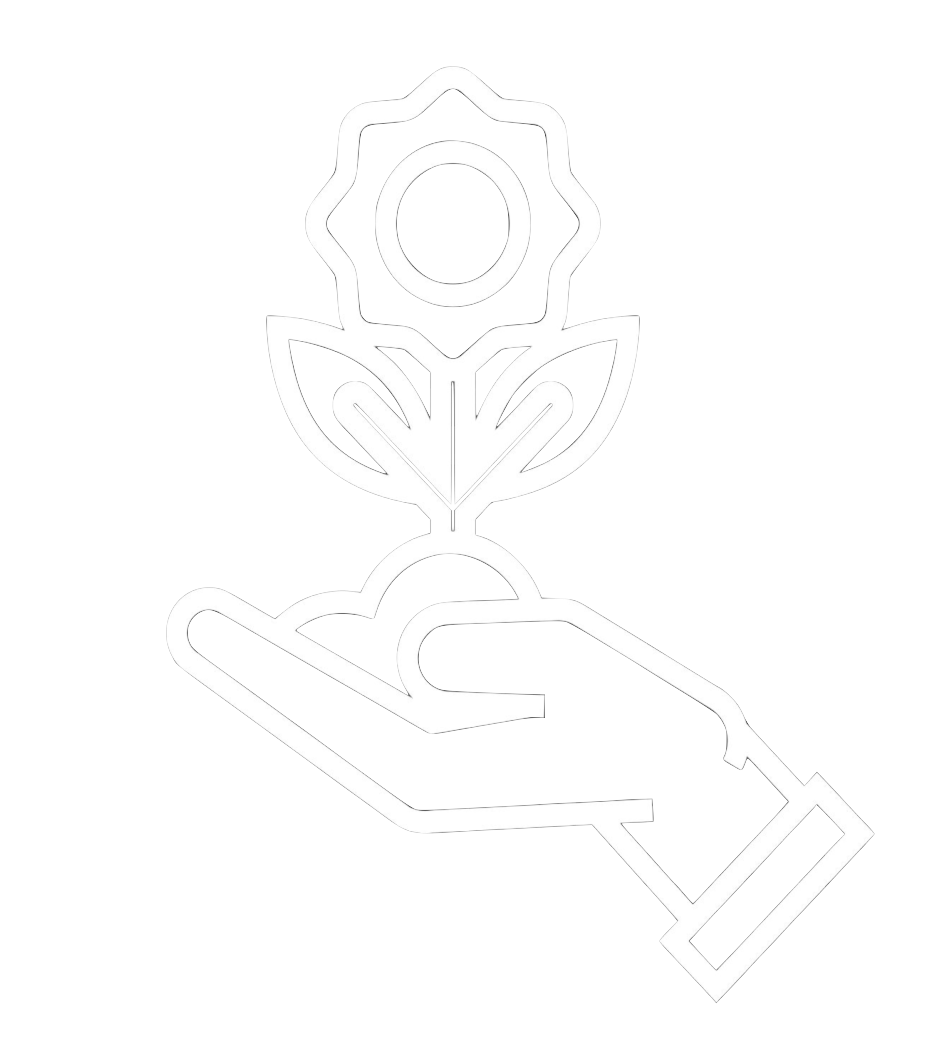 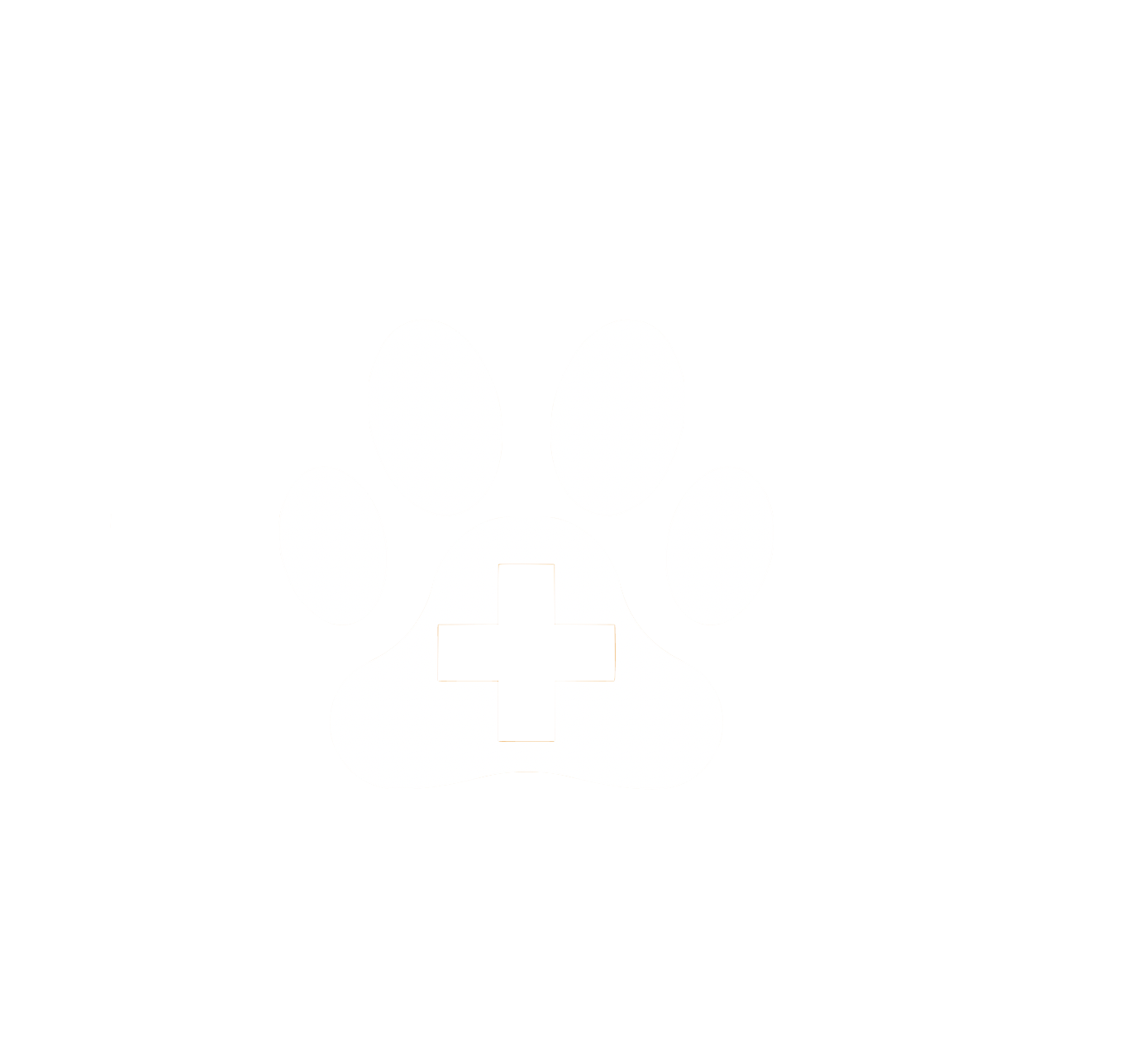 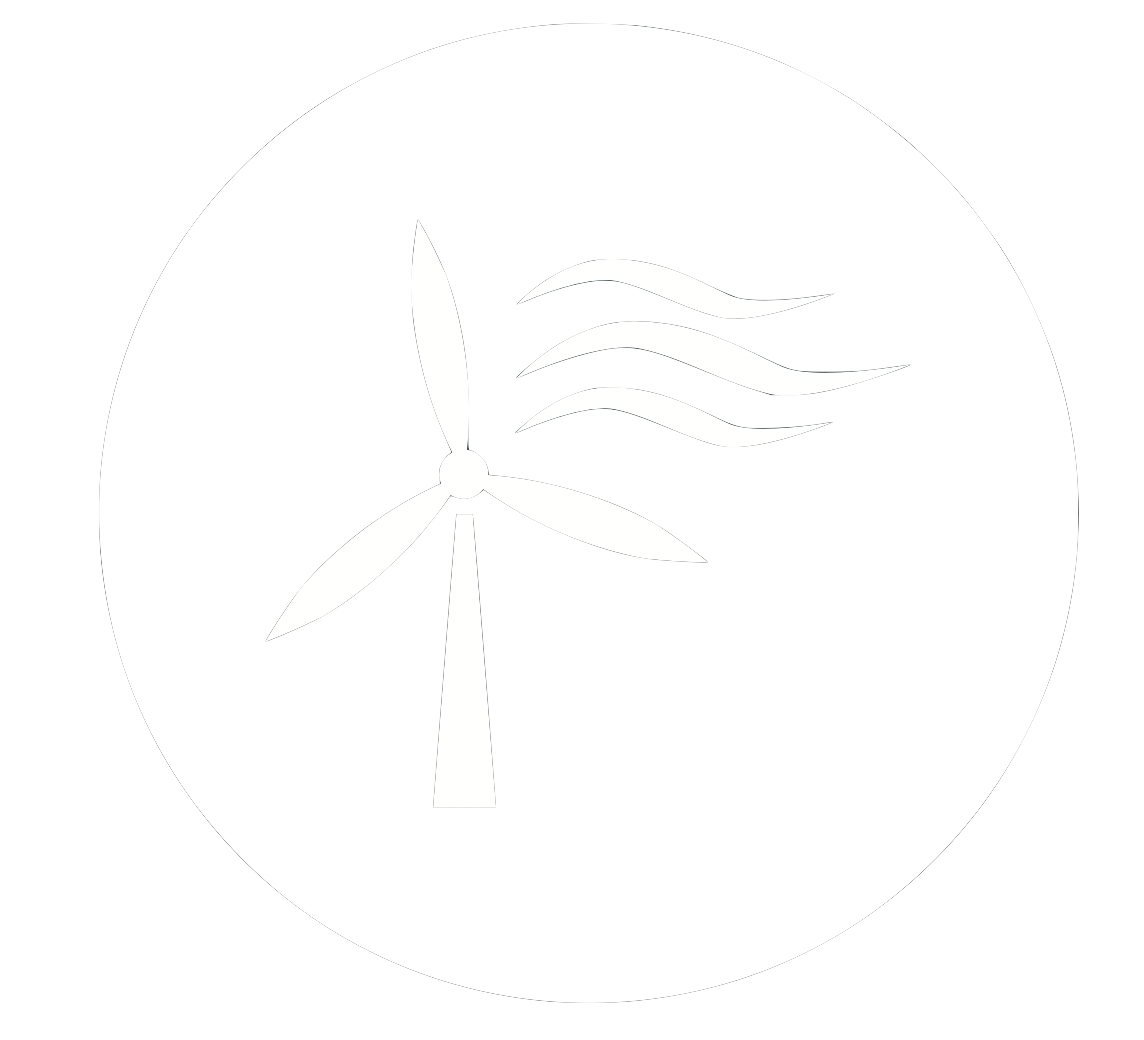 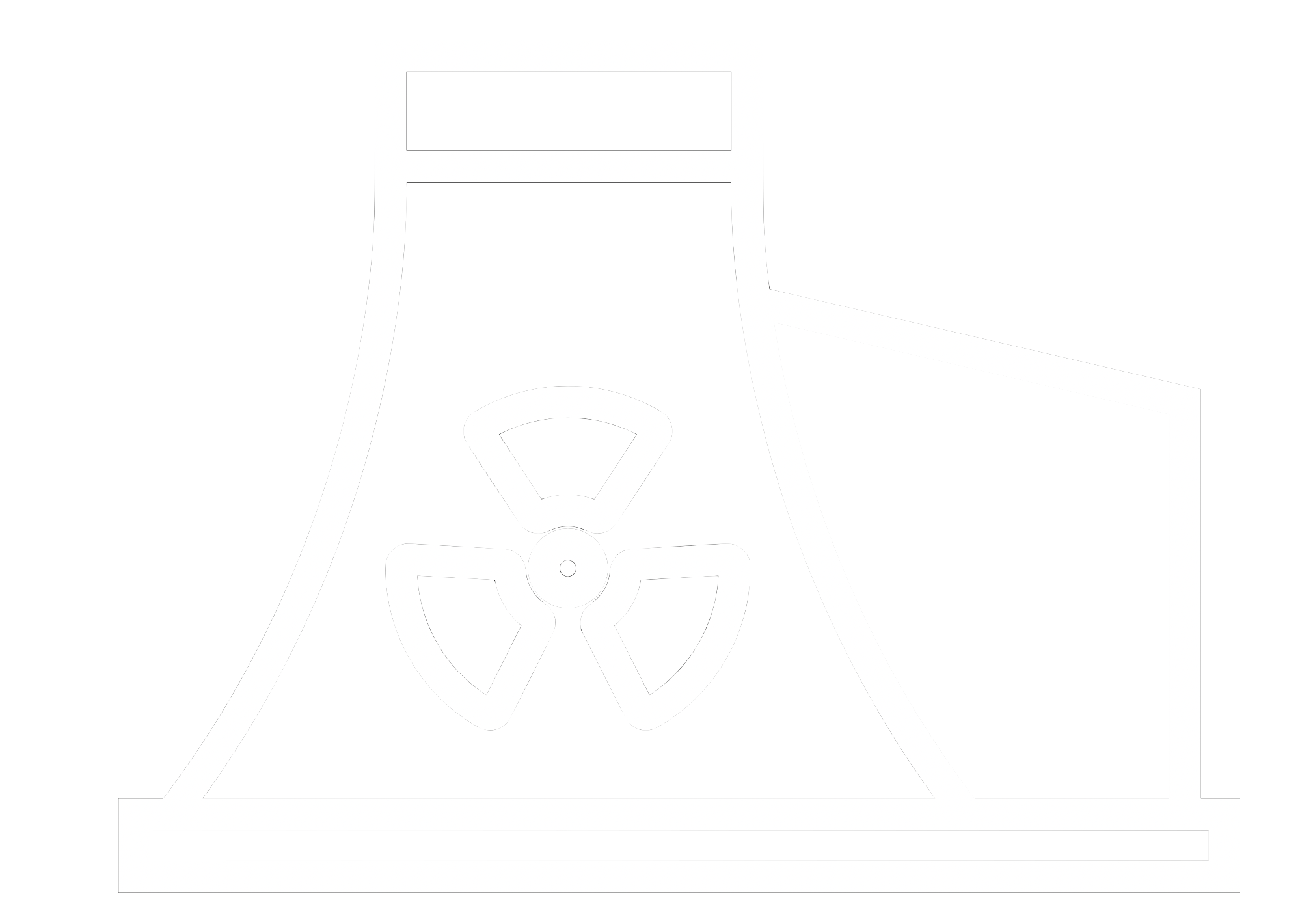 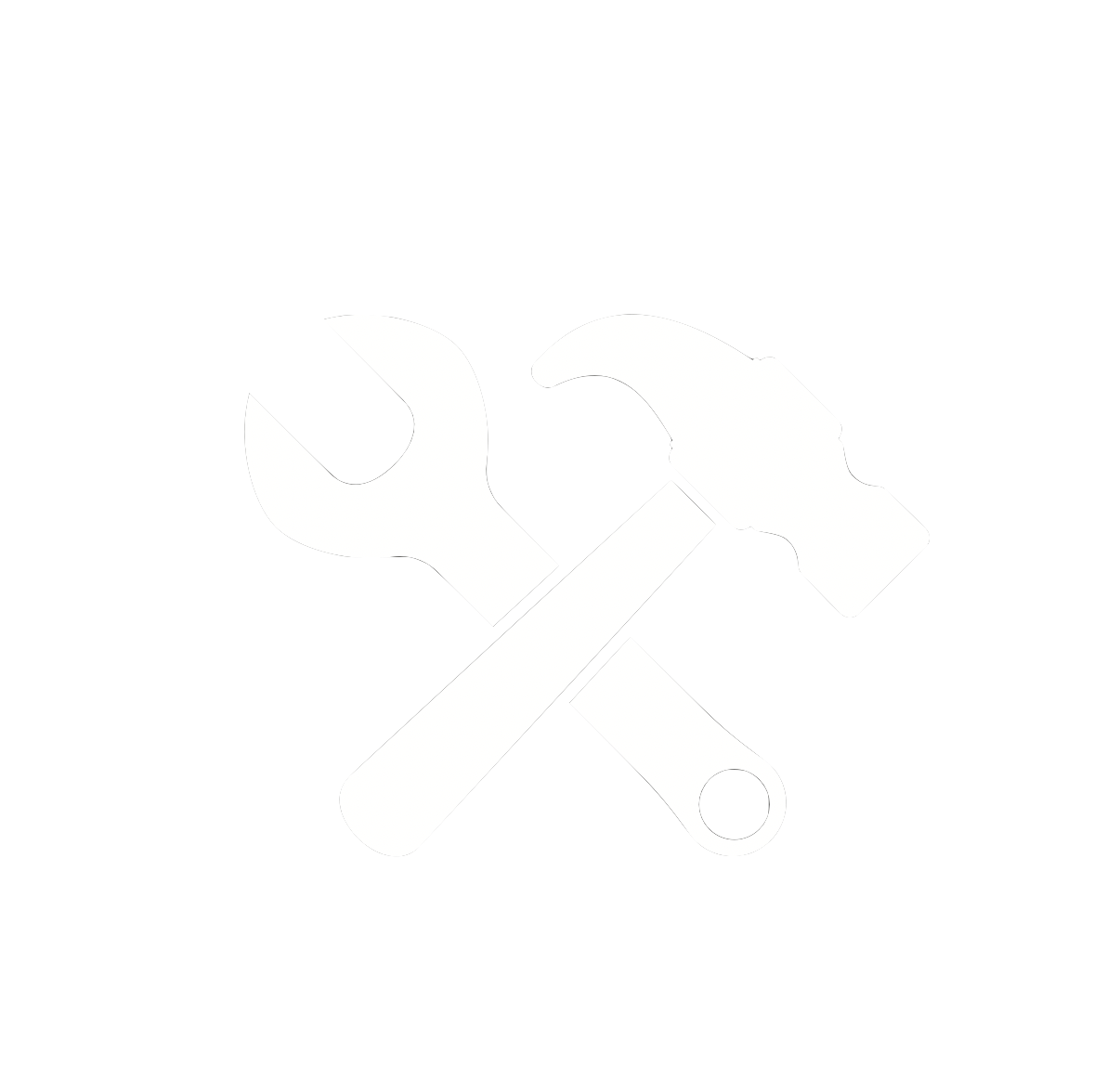 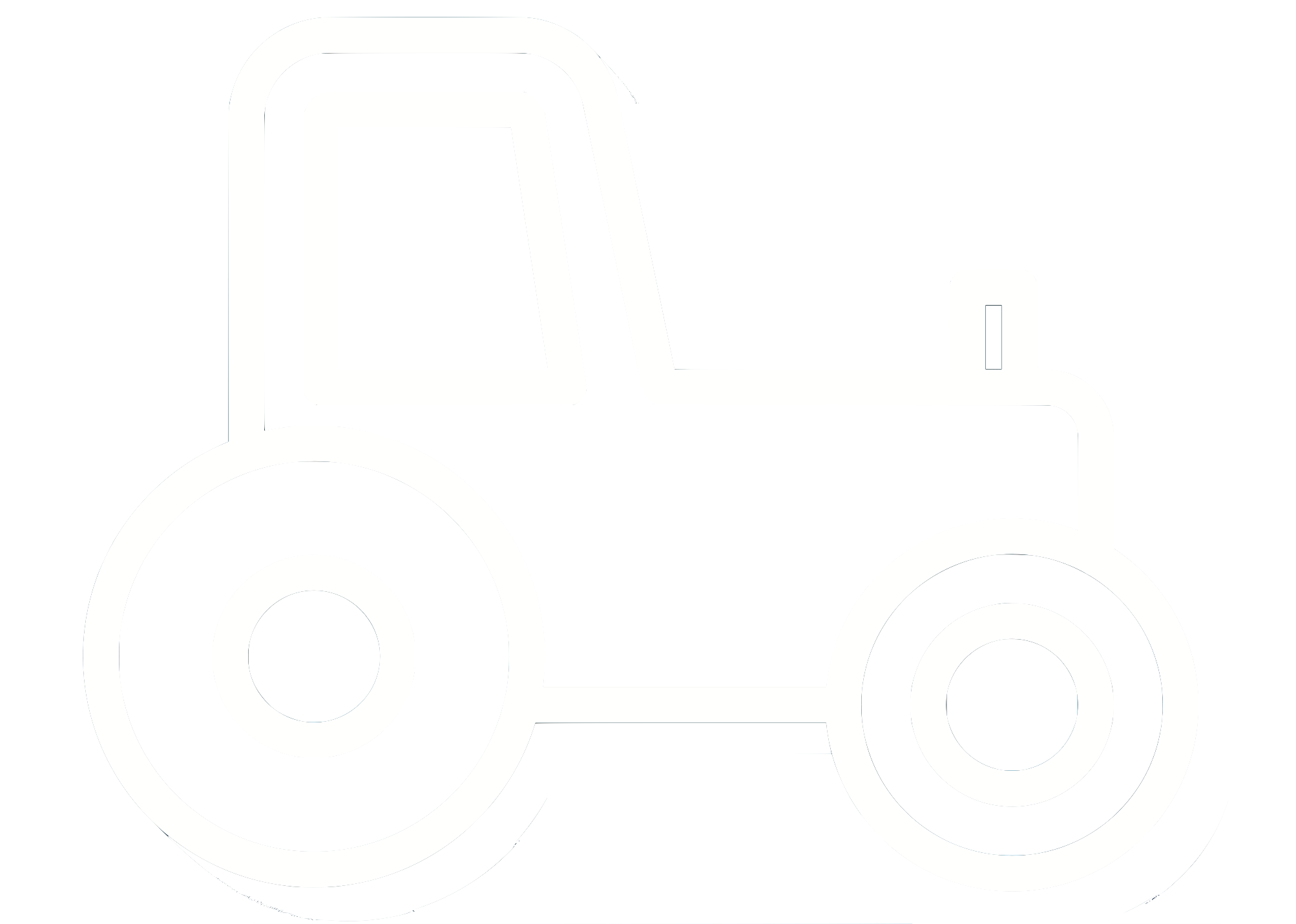 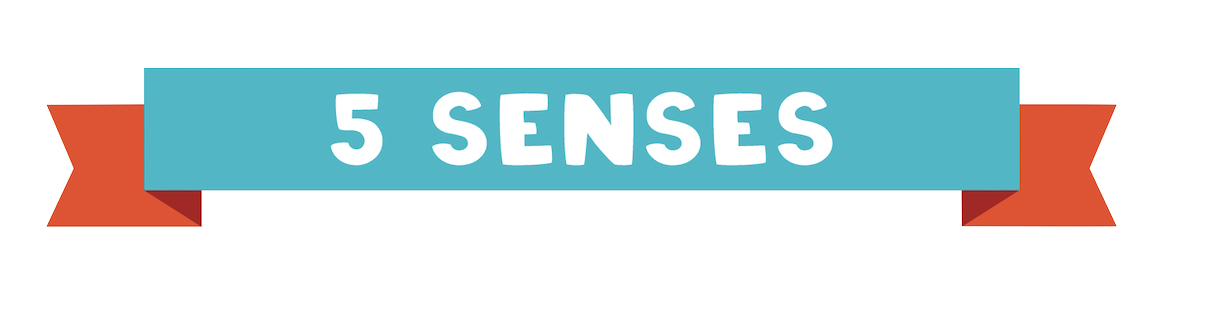 Rocket Words
Developing Experts Copyright 2022 All Rights Reserved